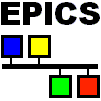 Archive Engine for Large Data Sets
Nikolay Malitsky


EPICS Collaboration Meeting
San Francisco, USA


October 5, 2013
Outline
Objectives: new scope, new scale, new applications
Incremental Approach: big picture, classic and HDF5 versions 
Major techniques: type system, chunk model, HDF5 file format
Next Use Case: time series of frames
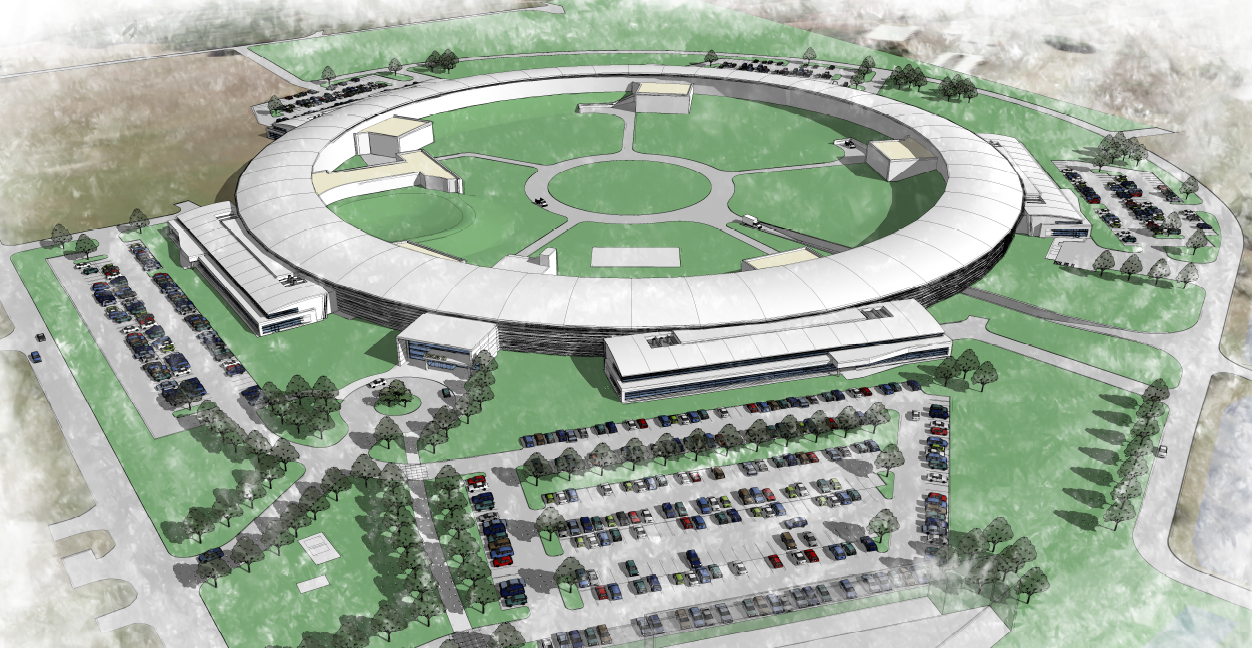 Objectives
2TB/day
New Scale: 1 M samples/s  from 30,000 heterogeneous physical devices of power supplies, diagnostics, RF, vacuum system, etc

New Scope: Transition from EPICS 3 to EPICS 4 bringing the middle layer and support of the user-defined data types

New Applications: Beamline DAQ
Integrated  and Incremental Approach
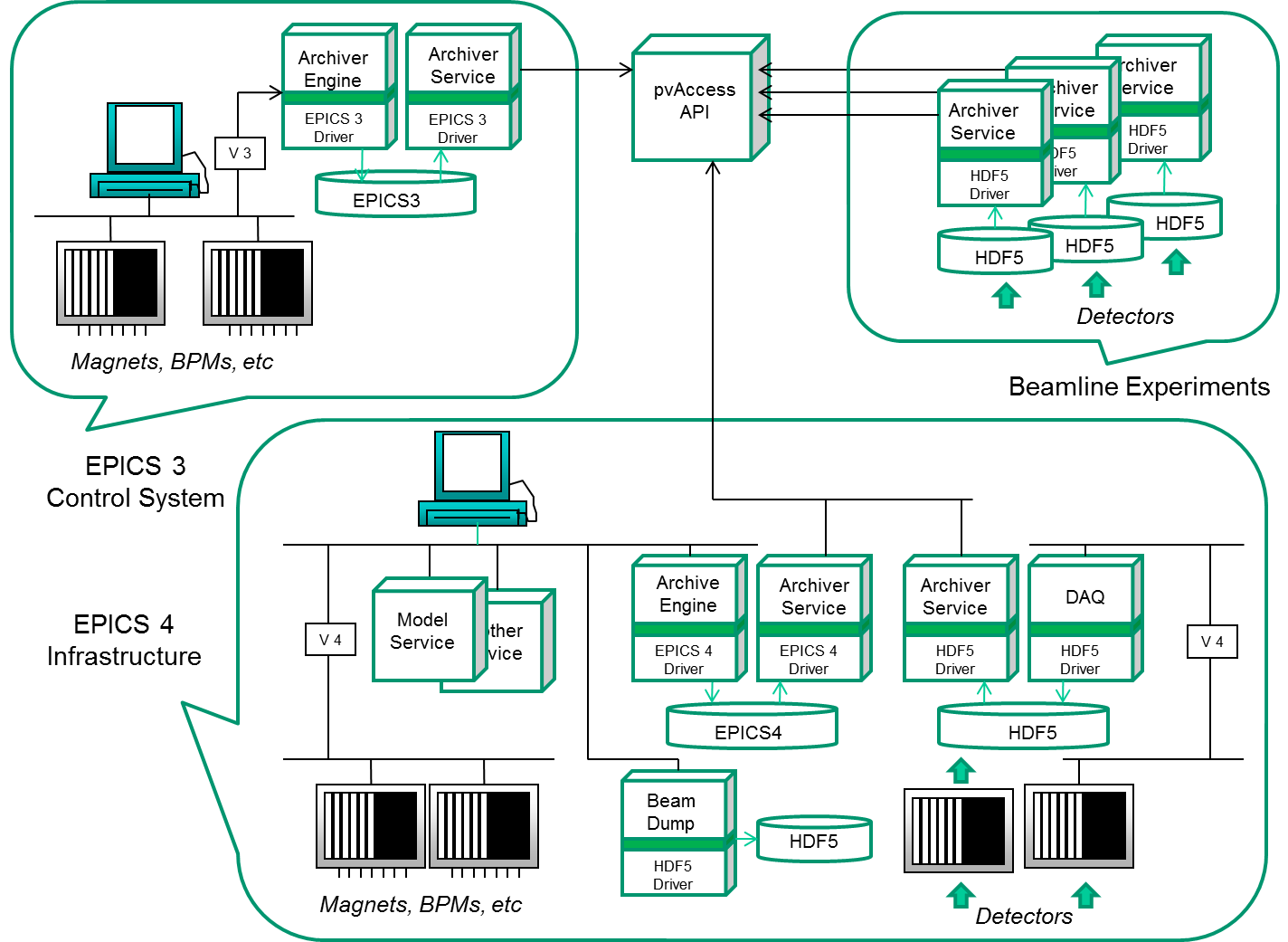 Channel Archiver Framework:
Data Access: EPICS V4 RPC
Engine: generic type system, chunk model, lock-free approach
Backend: HDF5
Classic Version
Data Access: XML-RPC and EPICS V4 RPC 
Engine: Lock-free Circular Buffer       => 100 K scalar samples/s 
Backend: Index + original Data files  => 300 K scalar samples/s
C++ RPC server: ea4:pvrpc
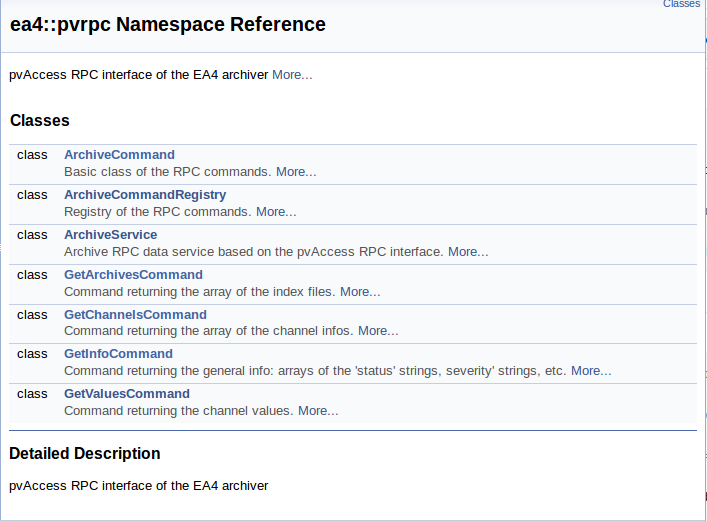 CSS Plug-in: org.csstudio.archiver.reader.ea4
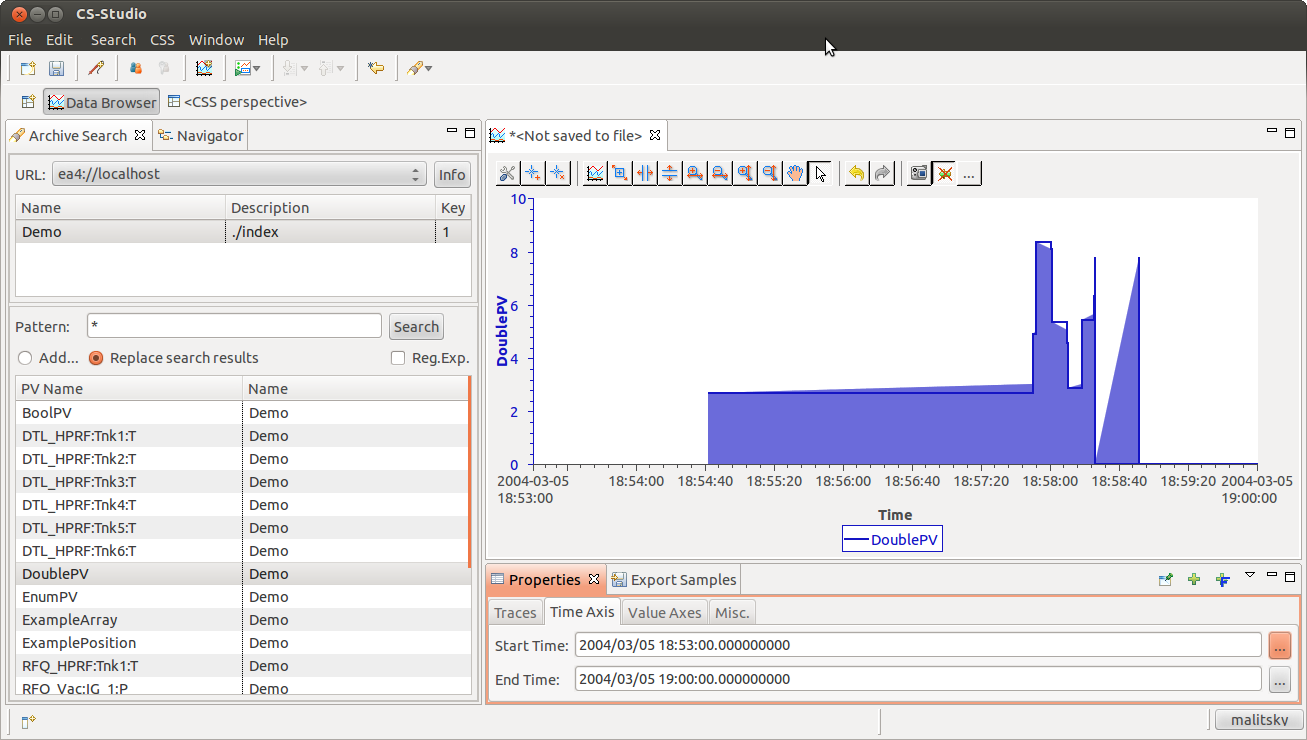 Data Access: Get Channel Values
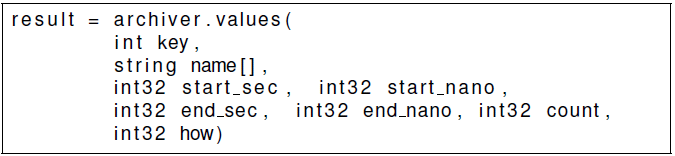 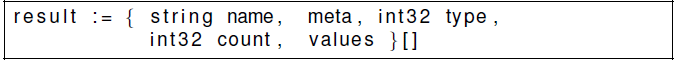 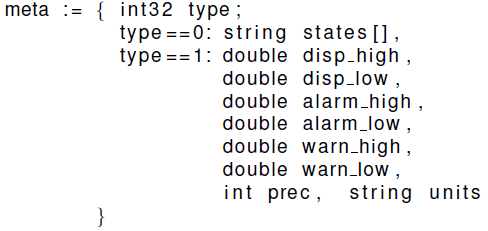 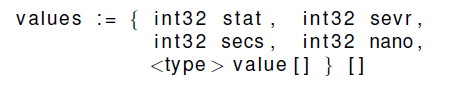 Heterogeneous Array
Solution: EPICS 4 PVData-based dynamic structure of self-described members
HDF5 Version
Data Access: EPICS V4 RPC 
Engine: 
Lock-free everywhere     =>  0.3 – 0.5 M scalar samples/s
Generic Type catalog
Generic TS Chunk
Backend: Index + HDF5 files   => 3 M scalar samples/s (HDD)

Extract, Transform, Load (ETL):
ETL
Index
Hard drive: SSD
HDF5 chunk: one TS Chunk
Hard drive: HDD
HDF5 chunk: many TS Chunks
Open Type System
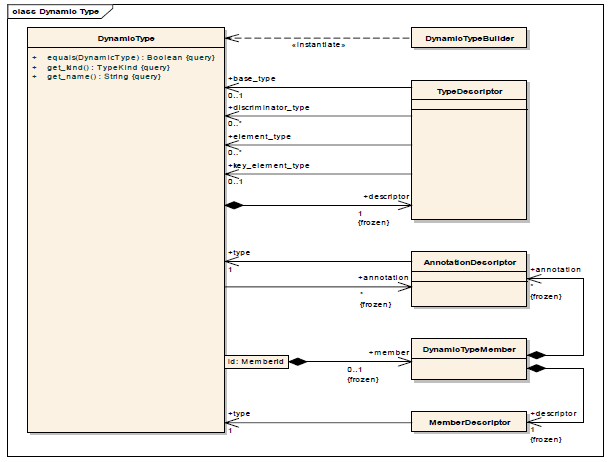 Structured Data Types
DBR Types
PV Data
HDF5
SciDB
…
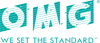 OMG DDS Extensible and Dynamic Topic Types
Version 1.0: November 2012
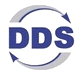 RDB-based Type Catalog
with D. Dohan
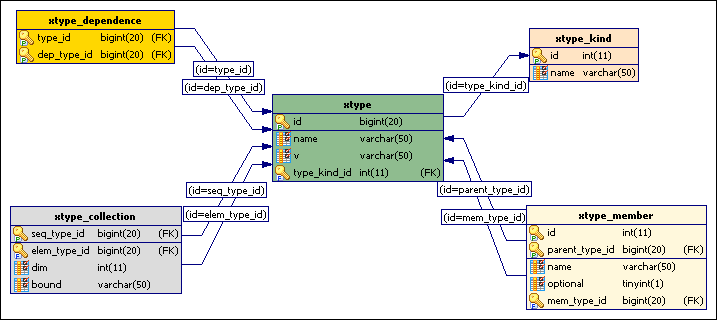 xtype_kind: enumeration values of int16, float, string, sequence, structure, etc. 
xtype: collection of all type ids and versions
 xtype_dependence: auxiliary table with the type dependencies
 xtype_member: structure-member associations
 xtype_collection:  sequence-element associations
Chunk-Based Model
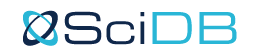 Array – Chunk – Sample
Channel is a sequence of the TS chunks
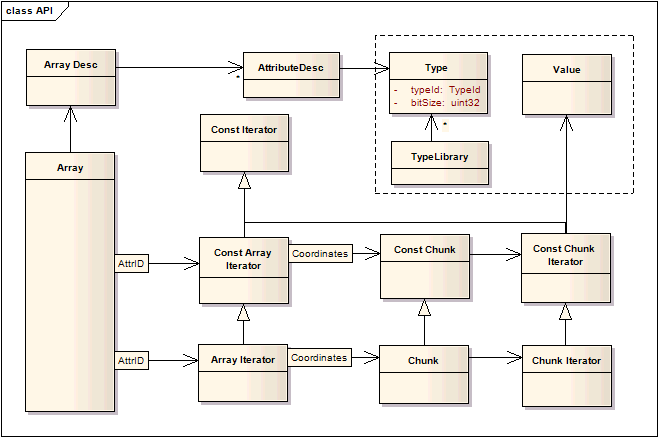 TSSample
TS Sample:
Type
Generic API
char*
Memory Buffer
TS Chunk:
Type
Generic API
HDF5 Backend
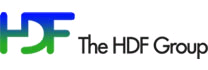 HDF5 Conceptual Data Model:
group: a folder of named objects, such as groups, datasets, and data types
dataset: a chunk-based multidimensional array of data elements with attributes, data space and data types 
datatype: a description of a specific class of data element
Channel is a HDF5 group including the following datasets:
Next Use Case: Time Series of Frames
The proposed generic structure  of the sparse multi-dimensional array is defined after  the “natural” experiment-oriented representation built from the combination of two datasets: time series of detector-specific frames and time series of the frame positions in the scan-specific multi-dimensional space (angle, energy, pressure, etc)
array of
TS Frames
Timestamp
timestamps
1
mapped into EPICS 4 PVData  and HDF5 representations

consistent with all (22) NeXus Application Definitions
Coord Metadata
pixel_meta
1 …*
Bin Metadata
frame meta
array of
Frame
frames
1 …*
Coord Metadata
position meta
array of
Position
positions